2024 - 2025 Financial Aid High School Presentation
New Jersey Higher Education Student
Assistance Authority
Catherine M. Boscher-Murphy
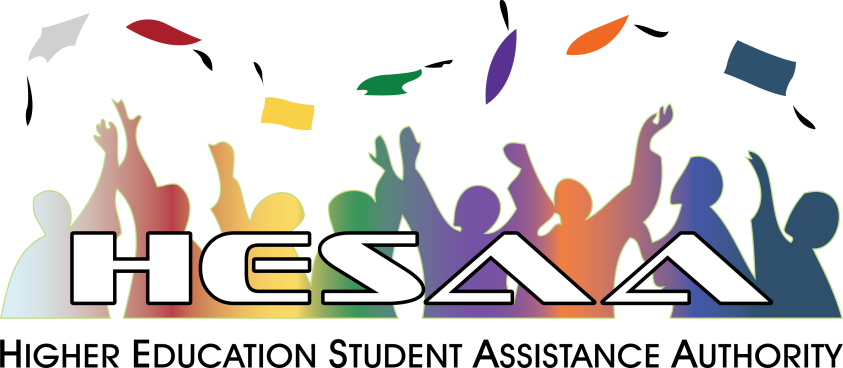 The Mission
The Higher Education Student Assistance Authority is the only State agency with the sole mission of providing students and families with the financial and informational resources to pursue their education beyond high school.
Financial Aid High School Presentation - 2
Higher Education Student Assistance Authority
2
[Speaker Notes: HESAA Information Detailed:
Financial aid session 
FAFSA Days
Booklets: State and Federal Aid, Financial Aid Dictionary, Student Loan Guide, and Reach Higher the College Planning Booklet.
Handouts:  Eight Steps to Apply, Financial Planning Chart, and program brochures are available for free.

REAL $ 101 Financial Literacy on-site Sessions]
Goals of Financial Aid Office
Primary goal is to assist students in paying for college and is achieved by:
Evaluating family’s ability to pay for educational costs
Distributing limited resources in an equitable manner
Providing a balance of gift aid and self-help aid
Implementing federal and state regulations for their college/university
Financial Aid High School Presentation - 3
Higher Education Student Assistance Authority
[Speaker Notes: Gatekeepers of the financial aid funds.]
What is Financial Aid
Includes all funds made available to students not paid directly by the family
Financial Aid High School Presentation - 4
Higher Education Student Assistance Authority
Financial Aid
Sources of Aid
Types of Financial Aid
Grants
Scholarships
Loans
Employment Opportunities
Federal 
State of New Jersey
The College/University
Outside Organizations
Civic organizations (ex.-local Rotary Club), parent’s employer, high school awards
Financial Aid High School Presentation - 5
Higher Education Student Assistance Authority
Grants
Gift Aid
Does not have to be repaid
Typically based on need
Financial Aid High School Presentation - 6
Higher Education Student Assistance Authority
Scholarship
Gift Aid
Does not have to be repaid
Typically based on merit or a skill
Academic achievement
Athletic ability
Financial Aid High School Presentation - 7
Higher Education Student Assistance Authority
Student Employment
Offered by college
Part-time job
Paid for hours worked
Not applied to college bill
Financial Aid High School Presentation - 8
Higher Education Student Assistance Authority
Loans
Borrowed funds must be repaid
Student loans
Parent loans
Private loans
Interest and repayment plans differ by program
Borrow wisely
Financial Aid High School Presentation - 9
Higher Education Student Assistance Authority
Types of Aid - Federal
Pell       $7,395 (max award)
SEOG   $4,000 (max award)
TEACH $3,772 (max award)
Stafford Direct Student Loans
Parent PLUS Loans

2023-2024 Award amounts
Financial Aid High School Presentation - 10
Higher Education Student Assistance Authority
[Speaker Notes: PELL- SEOG
 Named after senator Pell of Rhode Island, Pell is covered under the Higher Education Act of 1965 
Pell is need based and all those with an EFC low enough are eligible so long as he or she has not received a first bachelor’s degree yet or are enrolled in a post baccalaureate program that leads to a teacher’s certification or licensure
 Currently, the maximum amount is $6,895.  The amount of the award will depend on financial need, cost of attendance, and full time or part time status 
 The limit on Pell is 12 semesters of full-time work (roughly 6 years)
 SEOG can range from $100 to $4000 – funding is provided by the US Department of Education to institutions to manage.  Goes to most needy first and are very limited. 

The TEACH Grant As a condition for receiving a TEACH Grant, you must sign a TEACH Grant Agreement to Serve in which you agree to (among other requirements) teach
in a high-need field 
at an elementary school, secondary school, or educational service agency that serves students from low-income families 
for at least four complete academic years within eight years after completing (or ceasing enrollment in) the course of study for which you received the grant.


Iraq and Afghanistan Service Grants
The Iraq and Afghanistan Service Grant is provided to certain students whose parent or guardian was a member of the U.S. armed forces and died as a result of military service performed in Iraq or Afghanistan after the events of 9/11. May not be eligible for a federal PELL Grant but must meet remaining eligibility requirements.  

https://studentaid.ed.gov/sa/about/announcements/sequestration#iraq-afghanistan]
Types of Aid – State of NJ
NJ Tuition Aid Grant (TAG)
Educational Opportunity Fund (EOF)
Garden State Guarantee (GSG)
NJ Stars and Stars II
Governor's Urban Scholarship (GUS)
Governor’s Industry Vocation (NJ – GIVS)
NJ CLASS
Financial Aid High School Presentation - 11
Higher Education Student Assistance Authority
Types of Aid – State (cont.)
Community College Opportunity Grant (CCOG) 
Garden State Guarantee (GSG)

Covers tuition and fees minus all other grants and scholarships
Tier I - AGI between $0 - $65,000 for maximum award
Tier 2 - AGI between $65,001 - $80,000 (student liable for $7500 T&F) 
Tier 3 - AGI between $80,001 - $100,000 (student liable for $10,00 T&F)
Financial Aid High School Presentation - 12
Higher Education Student Assistance Authority
[Speaker Notes: Complete an NJ – GIVS application at njgrants.org
Eligible certificate or degree program]
CCOG/GSG Calculation
Full-time tuition and mandatory fees minus other grants, scholarships, etc. (not loans or aid designated specifically for housing, books)

Tier 1:					Tier 2:					 Tier 3:
T & F:	 14764			14764					 14674
Grants:  -12000			-7500 pd by student		-10000 pd by student
GSG:	   2764			 7264					   4674
Financial Aid High School Presentation - 13
Higher Education Student Assistance Authority
[Speaker Notes: Complete an NJ – GIVS application at njgrants.org
Eligible certificate or degree program]
3 + 1 Degree Completion Programs
Student enrolls in a bona fide 3 + 1 major/degree program
Student completes the first two years at the community college and earns an Associate Degree
Pays community college tuition and fees for the associate degree and the third year of their program
Attends and pays the four-year institution tuition and fees in the final year
Financial Aid High School Presentation - 14
Higher Education Student Assistance Authority
[Speaker Notes: Rowan at Burlington CC
Thomas Edison with all CC’s]
Types of Aid – Institutional Programs & Private Scholarships
Factors that may influence eligibility:
*	Athletic awards offered by NCAA Division I and Division II schools only.
Financial Aid High School Presentation - 15
Higher Education Student Assistance Authority
Am I Eligible?
US Citizen or legal resident
HS Diploma or GED
Valid Social Security number (student)
Enrolled in eligible program
Degree/certificate program
Eligible institution
For NJ programs – must be resident of NJ 12 months prior to beginning college
Financial Aid High School Presentation - 16
Higher Education Student Assistance Authority
How do I Apply?
FAFSA 
Free Application for Federal Student Aid
6000+ colleges/schools require
College Board CSS Profile 
About 400 schools require this supplemental form
Institutional forms
Financial Aid High School Presentation - 17
Higher Education Student Assistance Authority
When do I Apply?
FAFSA – 
https://studentaid.gov
Normally available 10/1 in fall of high school senior year
Priority deadlines vary for each college
Meet the earliest deadline
NJ Alternative Application - 
www.hesaa.org
Normally available 10/1 of high school senior year
CSS Profile -
www.student.collegeboard.org/profile
Varies by school
Financial Aid High School Presentation - 18
Higher Education Student Assistance Authority
Applications to Access Aid
studentaid.gov
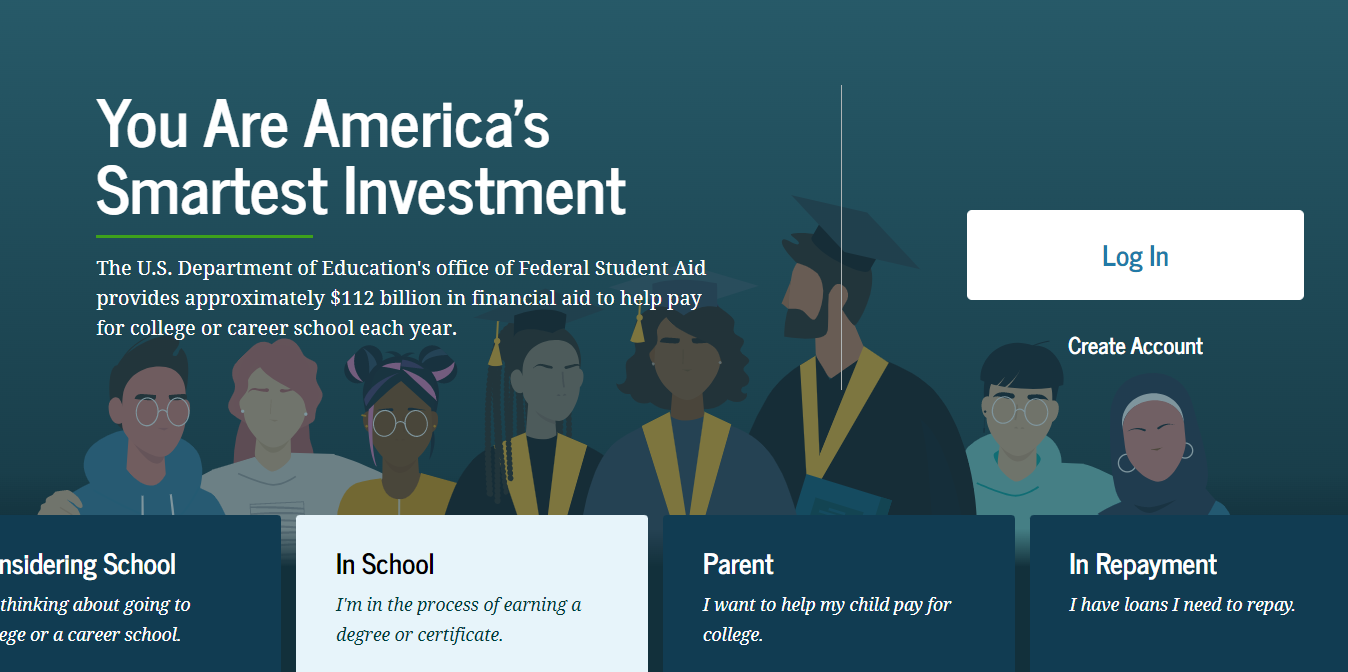 student.collegeboard.org/profile
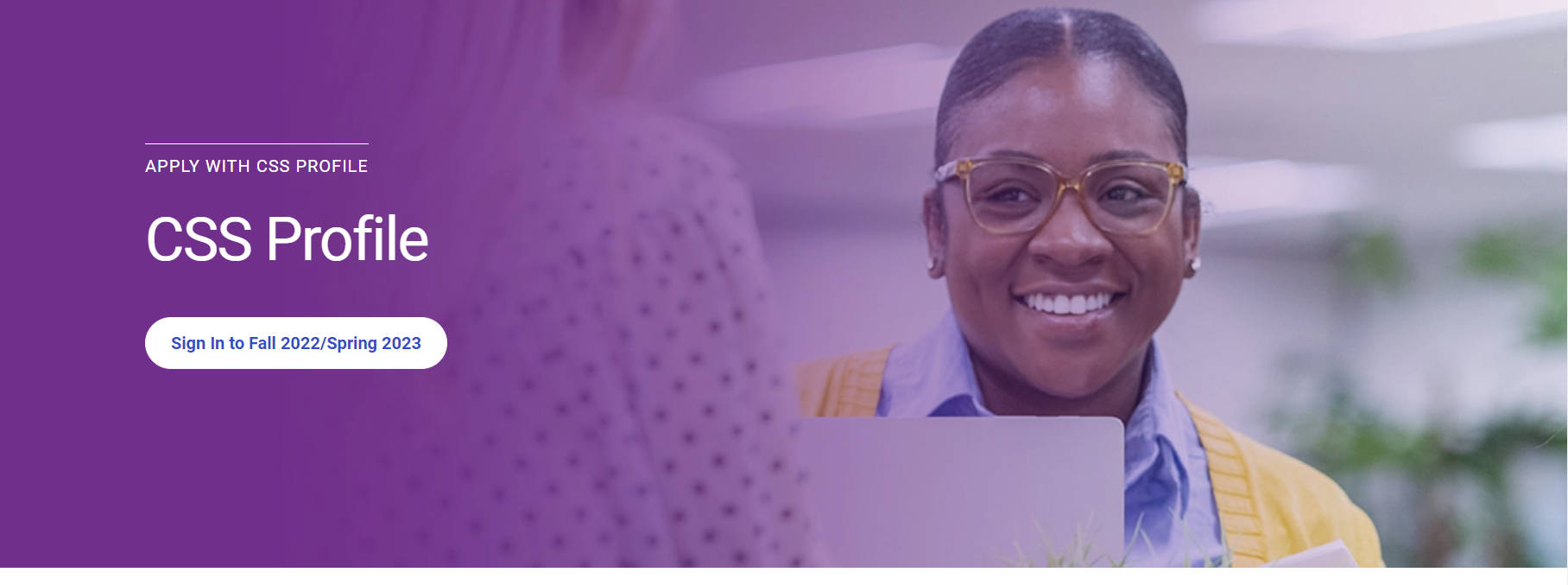 HESAA.org
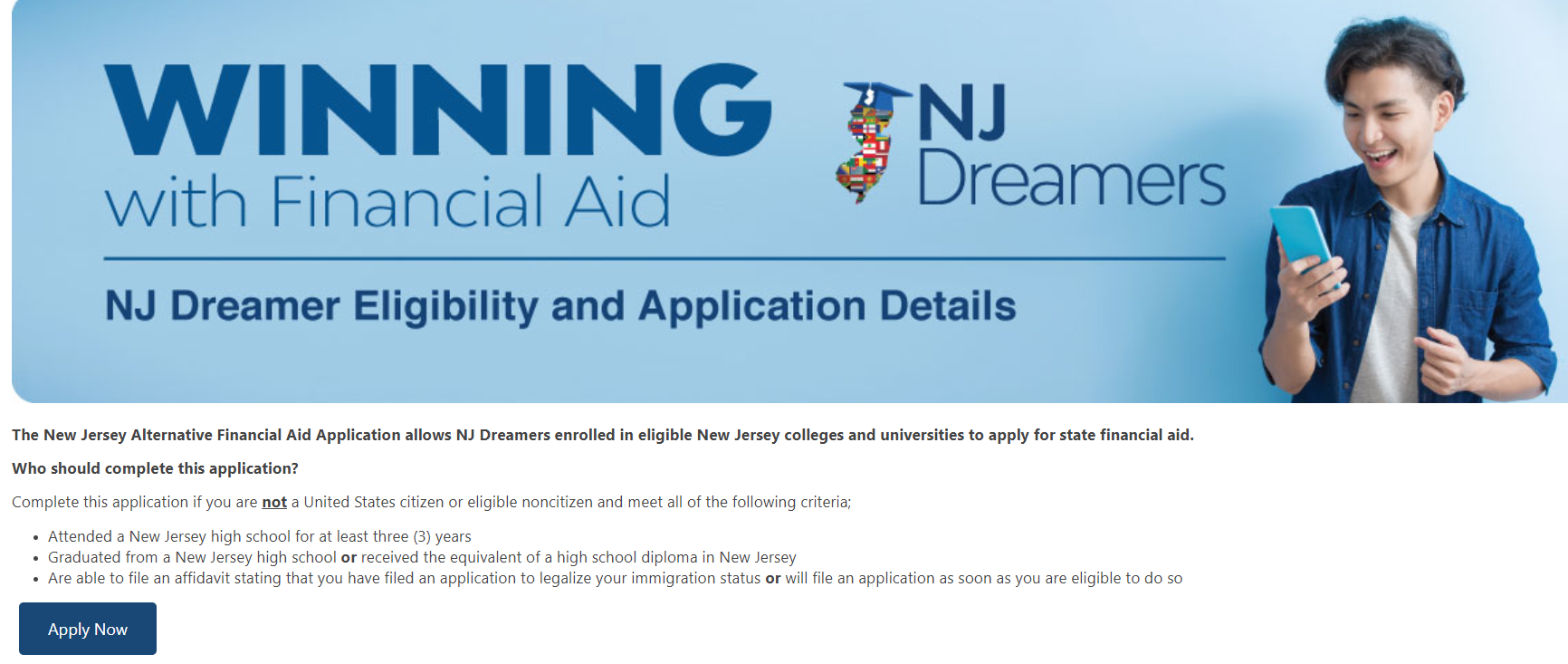 Financial Aid High School Presentation - 19
Higher Education Student Assistance Authority
New Jersey Dreamers
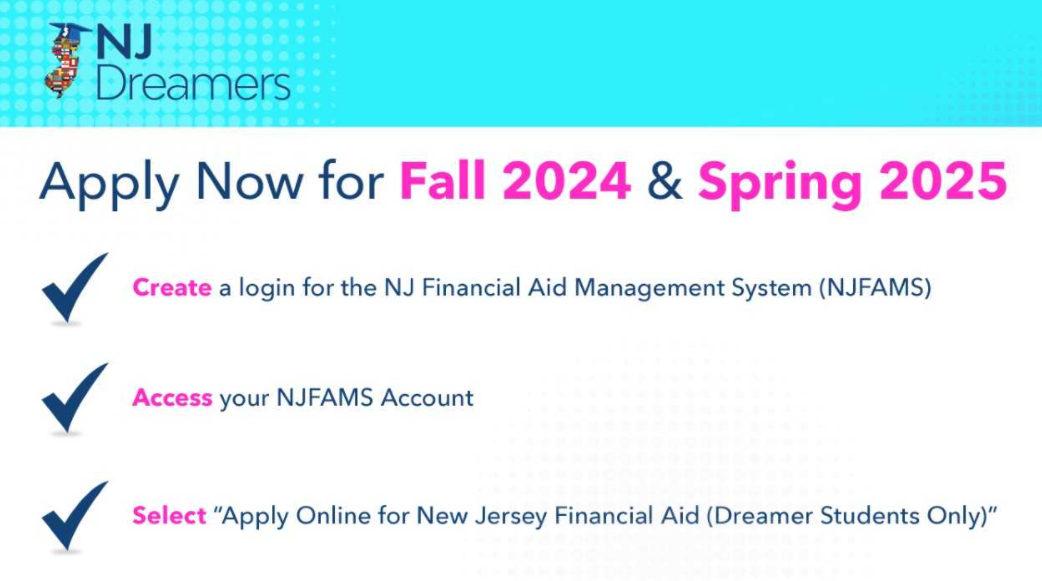 All students must go to https://njfams.hesaa.org
Register for your account by creating a User ID and Password 
Log in to complete the application by established deadlines.
Financial Aid High School Presentation - 20
Higher Education Student Assistance Authority
NJ Alternative Application
The NJ Alternative Financial Aid Application allows undocumented students enrolled in eligible NJ colleges to apply for state grants (TAG, EOF, Stars, etc.)

If you are NOT a US citizen or eligible noncitizen and meet the following criteria:
Attended a NJ high school for at least three years
Graduated from a NJ high school or received the equivalent of a high school diploma
Able to file an affidavit at the college stating you will file an application to legalize your immigration status as soon as you are eligible to do so
Financial Aid High School Presentation - 21
Higher Education Student Assistance Authority
Federal Student Aid IDGet a Log-In
All contributors must create a Federal Student Aid ID (FSA ID) at www.studentaid.gov - create account
Contributors include student, parent(s), stepparent, or spouse if student is married
Each person must be verified by a mobile phone number or email when creating the FSA ID
Use every year
Use to apply for the FAFSA or federal loans
Financial Aid High School Presentation - 22
Higher Education Student Assistance Authority
[Speaker Notes: The FSA id is a higher security login which will connect the student and parent to the FAFSA.  The FSA id will also connect the student to the federal student aid website, and the National student loan data base.]
2024-2025 FSA ID
Student Identifies who the information contributor(s) are and invites them to contribute to the FAFSA.  Each contributor must have an FSA ID and password.

Parental Contributors include: Biological Parent, Stepparent, and Adoptive Parent
One parent if parents filed jointly
Parent who provided more financial support in the last 12 months
	•    If married or unmarried/living together but did not file taxes
             jointly, then both contributors will need an FSA ID

All contributors must be verified by individual email when creating the FSA ID
Financial Aid High School Presentation - 23
Higher Education Student Assistance Authority
[Speaker Notes: The FSA id is a higher security login which will connect the student and parent to the FAFSA.  The FSA id will also connect the student to the federal student aid website, and the National student loan data base.]
2024-2025 FSA ID for Undocumented Contributors
Information Contributors with an ITIN number must use the ITIN number to create their FSA ID and will have to verify identity. 

Information Contributors who do not have a SSN will register with all zeros and will have to verify identity through a knowledge based verification process.  

All contributors must be verified by individual email when creating the FSA ID

Information Contributors who cannot verify identity must contact FSA to submit documentation and if still cannot verify identify must complete a paper FAFSA
Financial Aid High School Presentation - 24
Higher Education Student Assistance Authority
[Speaker Notes: The FSA id is a higher security login which will connect the student and parent to the FAFSA.  The FSA id will also connect the student to the federal student aid website, and the National student loan data base.]
Free Application for Federal Student Aid (FAFSA)
2024-2025 “A Better” FAFSA is available 
		December 2023

Collects family’s personal and financial information used to calculate the student’s Student Aid Index (SAI)
File the FAFSA electronically via FAFSA on the Web at www.studentaid.gov
FAFSA Uses prior-prior year income information (2022)
Financial Aid High School Presentation - 25
Higher Education Student Assistance Authority
On the FAFSA
Each contributor must provide consent to IRS to obtain Federal Tax Information 
Data from IRS will populate into the FAFSA
Will not see the data (cloaked for security)
Financial Aid High School Presentation - 26
Higher Education Student Assistance Authority
Federal Tax Information Consent
Financial Aid High School Presentation - 27
Higher Education Student Assistance Authority
Federal Tax Information(FTI)
The IRS will request consent to retrieve your Federal Tax Information (FTI) into the FAFSA
The FTI will be available beginning December 2023 to support the Better FAFSA
If married or unmarried/living together but did not file taxes jointly, then both will need to log in to provide consent to retrieve federal tax information
Financial Aid High School Presentation - 28
Higher Education Student Assistance Authority
Who is the Parent(s)
Single
Unmarried, living together – biological parents
Married or remarried – as of date of FAFSA
This means stepparent
Separated or Divorced –
Parent Wizard on FAFSA will determine which parent the student must put on the FAFSA (parent that provides more support)
Widowed
Financial Aid High School Presentation - 29
Higher Education Student Assistance Authority
Key Components of the FAFSA
Student Contributor Section 
Full Name, address
Social Security Number
Date of Birth
Email address
College plans

Student Income and Assets
IRS Consent
Income earned from work
Student Status: Dependent/Independent
Financial Aid High School Presentation - 30
Higher Education Student Assistance Authority
Key Components of the FAFSA (cont.)
Parent Contributor(s) - Who is a Parent?
Social Security Number
Last Name, First initial
Date of Birth
Email address
Federal Means Tested Benefits
Medicaid, SSI, SNAP, Free or Reduced Price School Lunch, TANF, WIC, EITC, QHP (qualified Health Plan)
Family Size – from IRS return (exemptions)
Financial Aid High School Presentation - 31
Higher Education Student Assistance Authority
Key Components of the FAFSA (cont.)
Parent(s) Income
IRS FTI
Income earned from work
Dislocated Worker
Assets
Cash, savings, checking accounts
Investments = money markets, CD’s, stocks, bonds, property, second home
Business or farm
Financial Aid High School Presentation - 32
Higher Education Student Assistance Authority
Other Assets
529 Accounts
If parent or student owns the 529 account, include the value of account designated for the student (exclude other 529 accounts for other kids)

Child Support
Financial Aid High School Presentation - 33
Higher Education Student Assistance Authority
Do Not Include
Retirement accounts
The total value of a 401K, 403B, IRA, etc. is not listed anywhere on the FAFSA 
However – any pension distributions are considered income as reflected on the tax return
Primary Home
If you live in a single family home, the value of that home is not listed anywhere on the FAFSA
However – if you own a multi-family home, the portion you do not live in is considered an asset
Financial Aid High School Presentation - 34
Higher Education Student Assistance Authority
Don’t Get Confused
For the 2024-25 year:

Income information = 2022 tax data

Savings/investments = current 
      (as of date of FAFSA filing)

Family Size = pulled from tax return
	if different for coming year, can manually change
Financial Aid High School Presentation - 35
Higher Education Student Assistance Authority
Click to Apply for State Aid
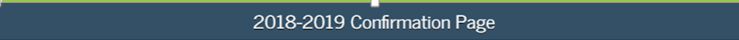 2023 - 2024
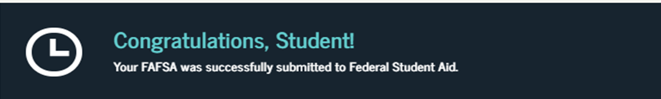 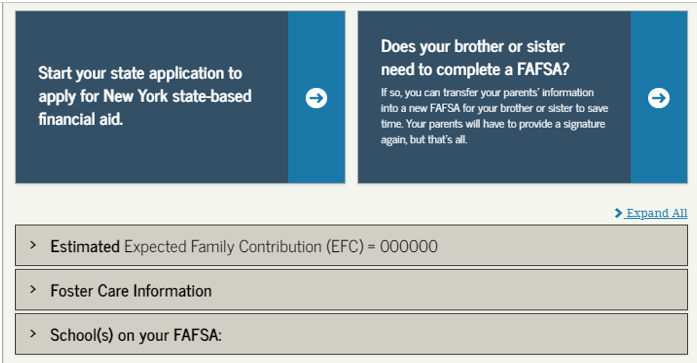 New Jersey State based
This link redirects filers to view instructions regarding the NJFAMS Student Portal.  Applicants are instructed to log into “NJFAMS.HESAA.org” to create a user ID and password.  In 3-5 business days, students can their check awards and eligibility status and complete any outstanding items on their “To Do” list (There is no State Application only a To-Do-List).

Please note, all notifications will be sent to the student email address listed on the FAFSA.
Financial Aid High School Presentation - 36
Higher Education Student Assistance Authority
NJFAMS
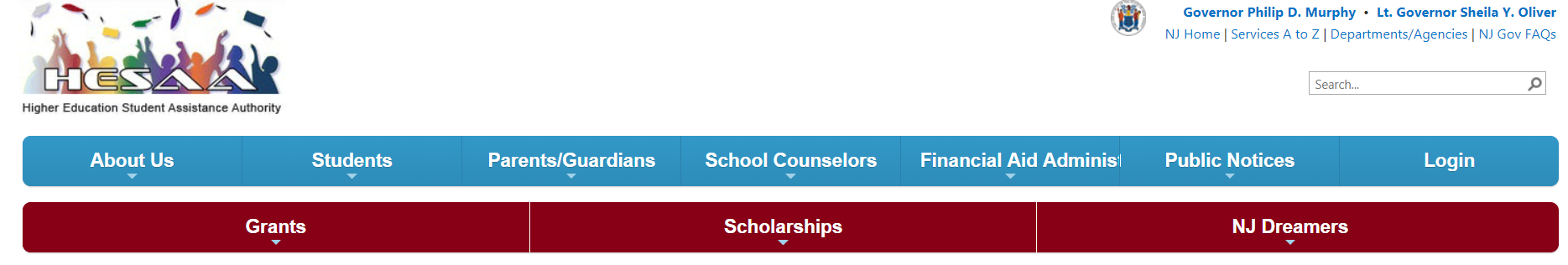 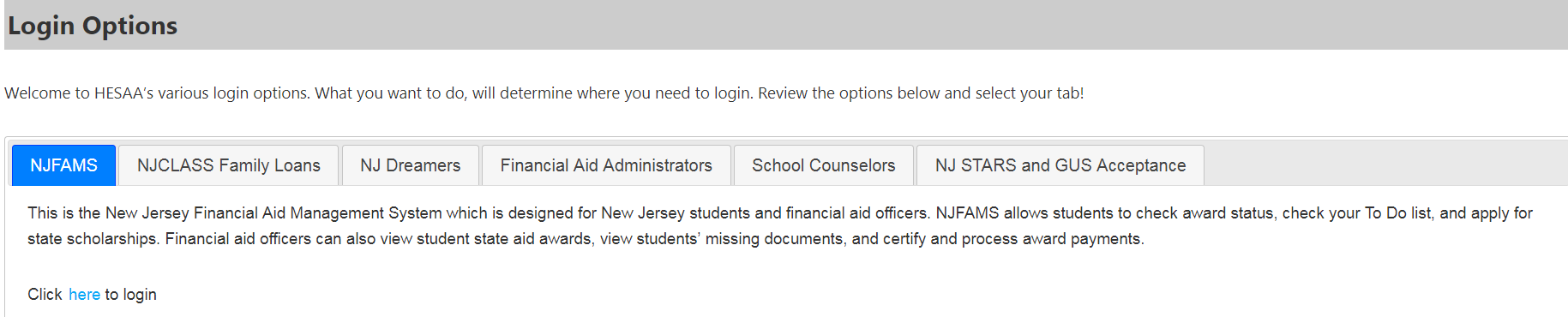 All students must go to “NJGRANTS.org” 
Establish an NJFAMS Account by creating a User ID and Password
Financial Aid High School Presentation - 37
Higher Education Student Assistance Authority
Federal & State Verification
Students are randomly selected, however, using the IRS DATA Retrieval Tool will reduce the likelihood of being selected

SCHOOL is responsible for verifying information for federal aid except for special circumstances
HESAA is responsible for verifying information for State aid 
Schools may send request for information by mail or e-mail
Always check your school account and NJFAMS account for required tasks
Be sure to meet verification deadlines
Financial Aid High School Presentation - 38
Higher Education Student Assistance Authority
Common Mistakes
Student’s name as it appears on the social security card, social security number, and date of birth
Number of people in the family
Divorced/remarried households
Taxes paid vs. taxes withheld
Including untaxable social security benefits 
Parental and student assets
“Zero” is an answer
College grade level – NOT a graduate student
Filing an application for the incorrect academic year
Filing the wrong application based on student immigration status
Financial Aid High School Presentation - 39
Higher Education Student Assistance Authority
Three Key Terms
SAI
Student Aid Index 
COA
Cost of Attendance
Need
Financial Aid High School Presentation - 40
Higher Education Student Assistance Authority
What Is The Student Aid Index (SAI)?
SAI is determined by a federal formula that calculates need using the information you supplied on the FAFSA 
SAI is used to create your financial aid package
SAI & Financial Need are guidelines used by schools to determine an aid package
SAI measures your family’s financial strength
Financial Aid High School Presentation - 41
Higher Education Student Assistance Authority
Cost of Attendance
Tuition and fees - direct
Room and food – direct or indirect
Books, supplies, equipment – direct but not billed
Federal loan fees - direct
Transportation – indirect
Miscellaneous – indirect
Financial Aid High School Presentation - 42
Higher Education Student Assistance Authority
Unexpected Costs
Remediation Classes: extra 1 – 2 semesters 
Change in major: 1 – 2 years in addition
Transferring: possible extra semester
Unpaid internships: loss of Summer wages
Study Abroad, Spring break, trips home and pledging costs
Moving expenses and Summer storage
Financial Aid High School Presentation - 43
Higher Education Student Assistance Authority
43
Determining Aid Eligibility
COA
SAI
    NEED
Financial Aid High School Presentation - 44
Higher Education Student Assistance Authority
Financial Aid Packaging
There is a standard order of who aid is packaged:
Entitlement/formula driven awards
Pell Grants
NJ TAG Grants
Other federal aid (SEOG, FWS)
Federal Stafford Direct Student Loans
Institutional aid
Financial Aid High School Presentation - 45
Higher Education Student Assistance Authority
Sample EFC for Smith Family
Family lives in New Jersey
Married parents filing jointly
Household size of 4
2022 adjusted gross income = $94,002
Assets = $0
Student income / assets = $50 / $213

SAI = 8,667
$0 federal Pell grant
Family lives in New Jersey
Married parents filing jointly
Household size of 6
2022 adjusted gross income = $94,002
Assets = $0
Student income / assets = $50 / $213

SAI = 3,764
$3,635 federal Pell grant
Federal Student Aid Estimator: https://studentaid.gov/aid-estimator
Financial Aid High School Presentation - 46
Higher Education Student Assistance Authority
46
Financial Need for Smith Family
Financial Aid High School Presentation - 47
Higher Education Student Assistance Authority
47
[Speaker Notes: All examples include approximate tuition, fees (left out new student fee), room and board for academic year.]
NJ Shopping Sheet or Federal College Financing Plan
Help families with transparency
Separates the Cost of Attendance listing the direct and indirect costs
Awards – Grants & Scholarships (free no repayment required)
Student Final Costs box
College coordinated work study
Federal Student Loans
If necessary alternate loans
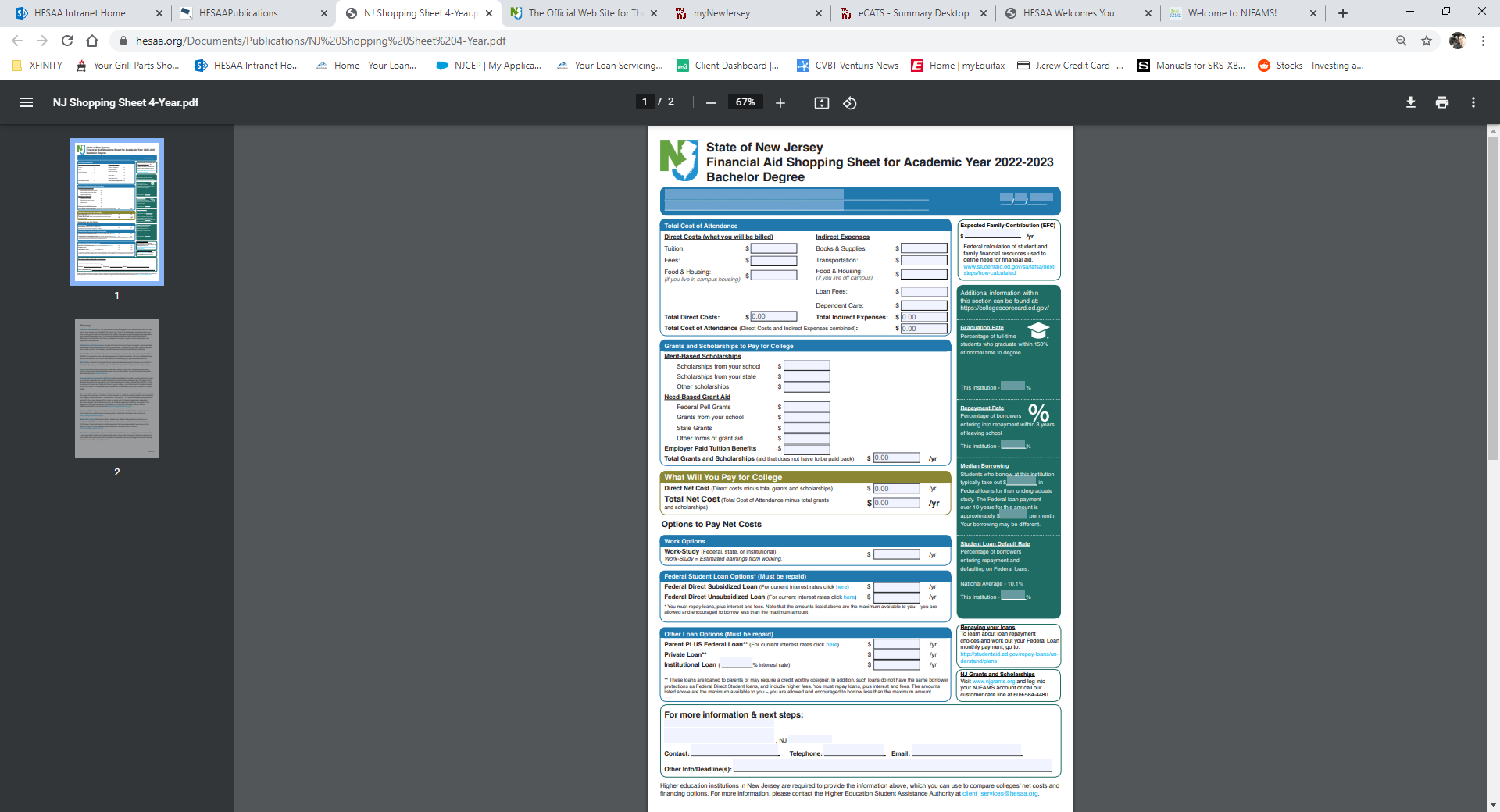 Financial Aid High School Presentation - 48
Higher Education Student Assistance Authority
Comparing Offers
Look at the bottom line
Direct expenses minus grant aid
Direct expenses minus grant and student loans
How much can you afford?

A more expensive school can actually cost less
Financial Aid High School Presentation - 49
Higher Education Student Assistance Authority
Net Price Calculator
All institutions must have a net price calculator posted on their websites.
Students will be able to estimate the individual net price per institution.
Based on full-time, first degree/certificate-seeking undergraduate students.
Financial Aid High School Presentation - 50
Higher Education Student Assistance Authority
[Speaker Notes: HESAA also has on the website the NJEI calculator that calculates TAG for estimate purposes only.]
Other Resources
Outside Scholarships
Campus Administered Payment Plans
Campus Employment
Private Loans
529 Plans
Specialized Campus Opportunities
 Residential Advisors
 Student Ambassadors
 Student Tour Guides
 Internships/CO-OP’S
Financial Aid High School Presentation - 51
Higher Education Student Assistance Authority
Private Scholarship Search
Institution/college web sites
Local library resources
Local businesses, civic organizations and churches
Check with your High School guidance office
Parent’s employer(s)
www.hesaa.org
www.fastweb.com
www.collegeboard.org
www.mappingyourfuture.org
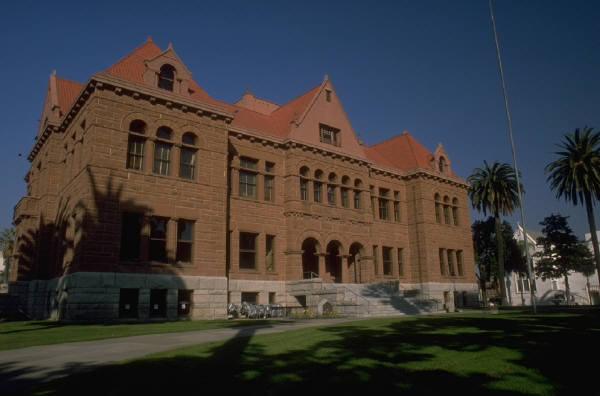 Financial Aid High School Presentation - 52
Higher Education Student Assistance Authority
Consumer Issues
Renewability of awarded aid
Minimum GPA?
Need-based aid
Will changes in need from year to year cause an adjustment?
Treatment of outside scholarships
Reduce loans or institutional aid
Scholarship scams 
Consultants - good or bad idea?
Aid Notifications - review them carefully
Financial Aid High School Presentation - 53
Higher Education Student Assistance Authority
Special Circumstances
Significant change to family situation
Loss of Income
Retirement, unemployment, company closing
Separation/divorce of parents
Death/disability of parent
Every school treats these differently
Federal regulations allow lots of leeway
Different rules for NJ Grants too
Financial Aid High School Presentation - 54
Higher Education Student Assistance Authority
The Cycle of Financial Aid
Financial Aid High School Presentation - 55
Higher Education Student Assistance Authority
Apply for State Aid Workshops & Webinars
Please join us for a virtual FAFSA Completion Workshop.
Check back for schedule events starting in September 2023.

Link to monitor: https://www.hesaa.org/Pages/FAFSA.aspx
Pre-recorded Webinars
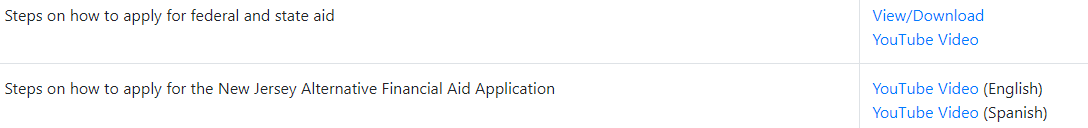 Financial Aid High School Presentation - 56
Higher Education Student Assistance Authority
HESAA Publications
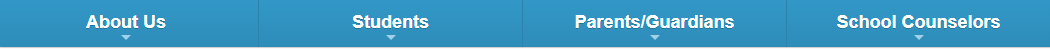 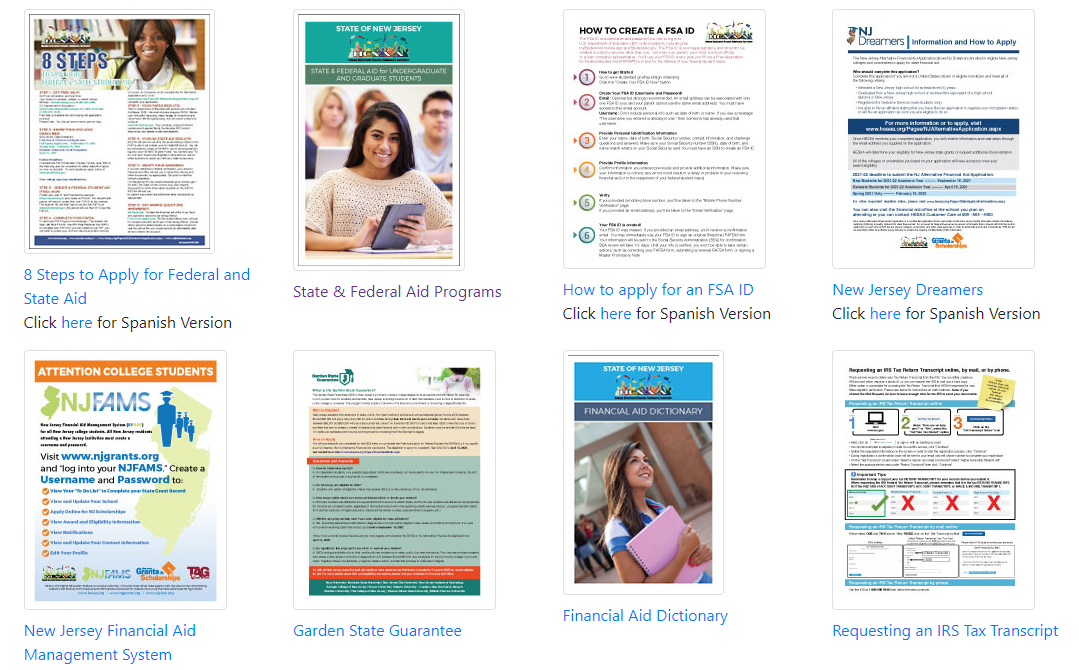 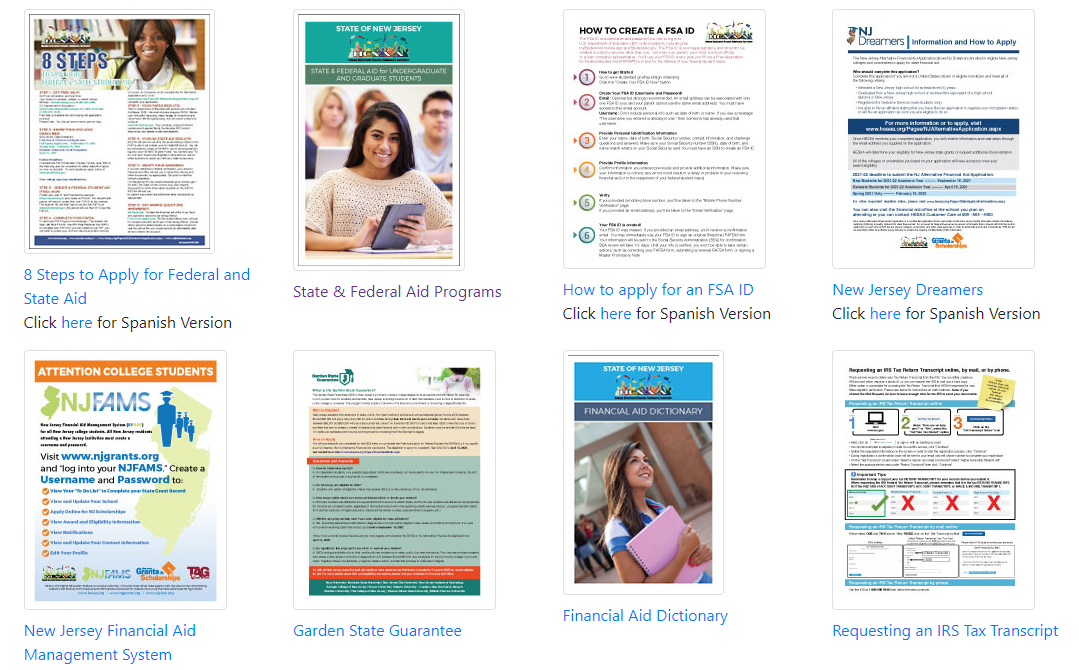 Financial Aid High School Presentation - 57
Higher Education Student Assistance Authority
HESAA Services
Customer Care Center - 	CustomerCare@hesaa.org
Customer Care Line
	609-584-4480
 Monday – Thursday  8:30 – 8 and Friday 8:30 – 5:00

Web Sites
www.hesaa.org
www.njgrants.org
www.njclass.org
https://njfams.hesaa.org

NJBEST.org
MappingYourFuture.org
Financial Aid High School Presentation - 58
Higher Education Student Assistance Authority
QUESTIONS?



Thank you
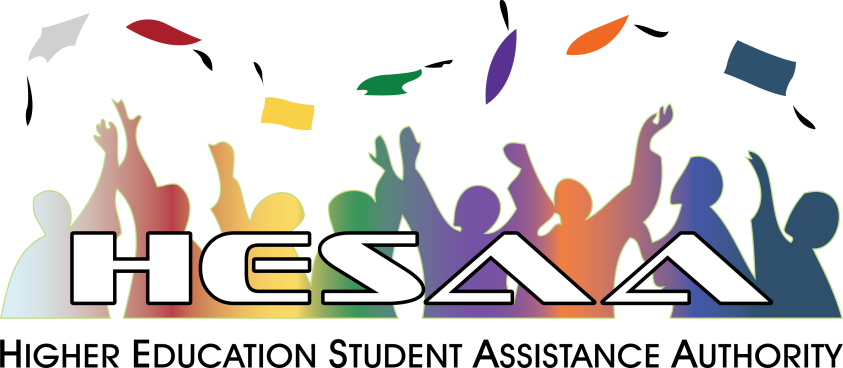 Higher Education Student Assistance Authority